ОТЧЕТо проведении месячника по гражданской обороне РАМ имени Гнесиныхоктябрь 2023
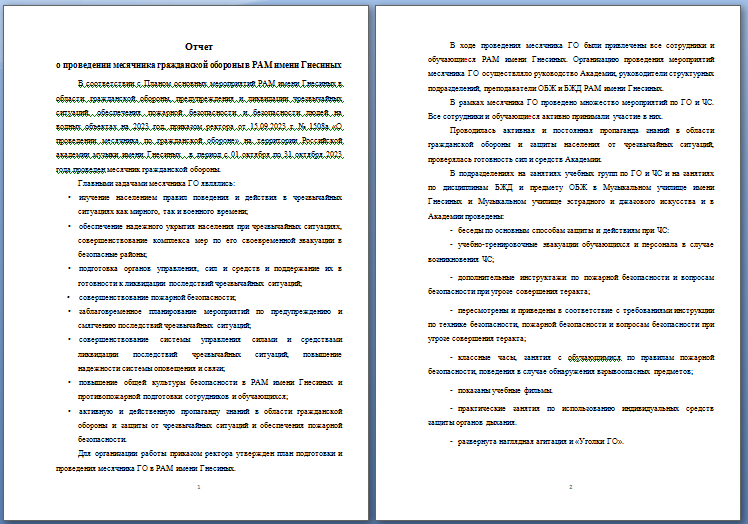 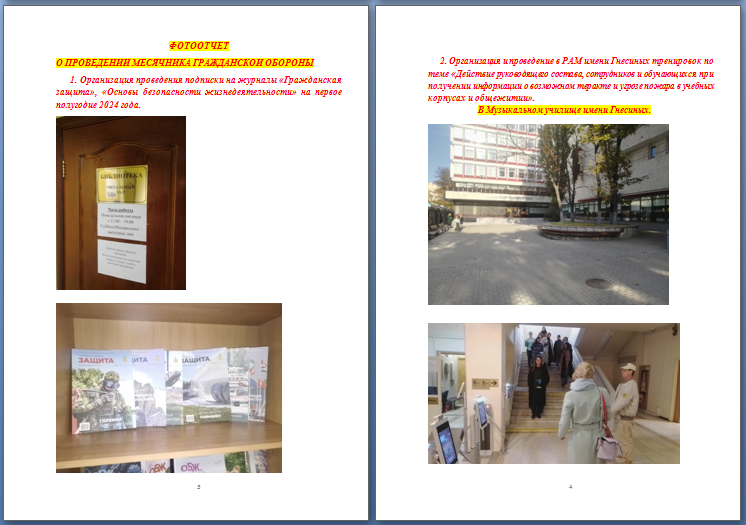 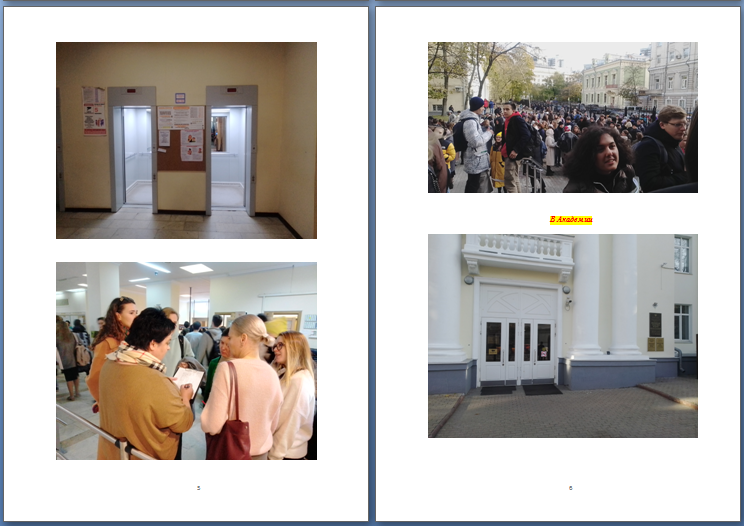 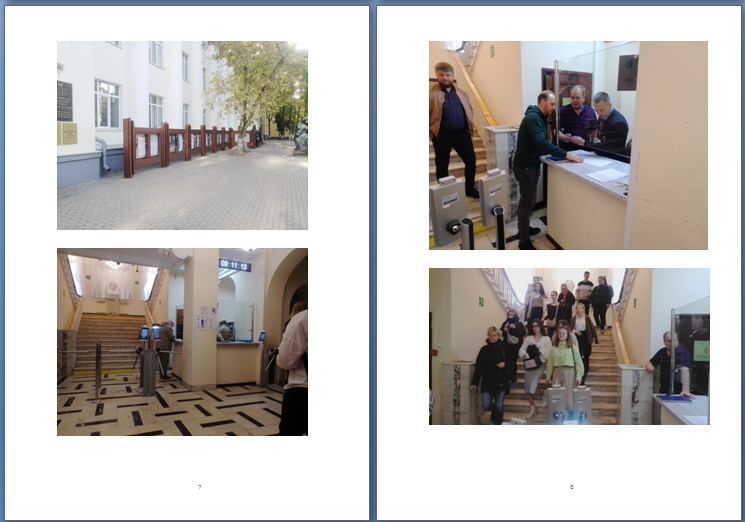 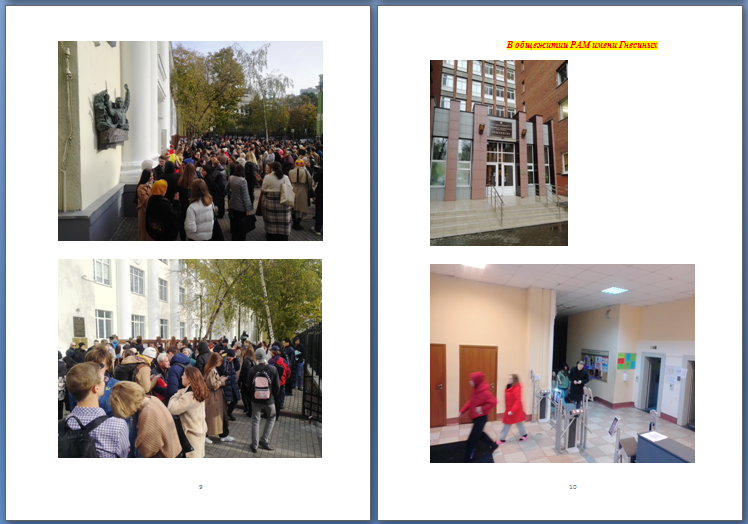 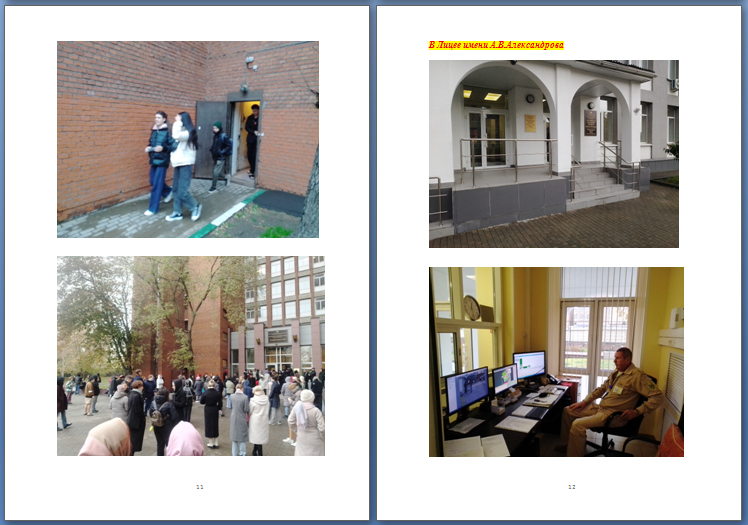 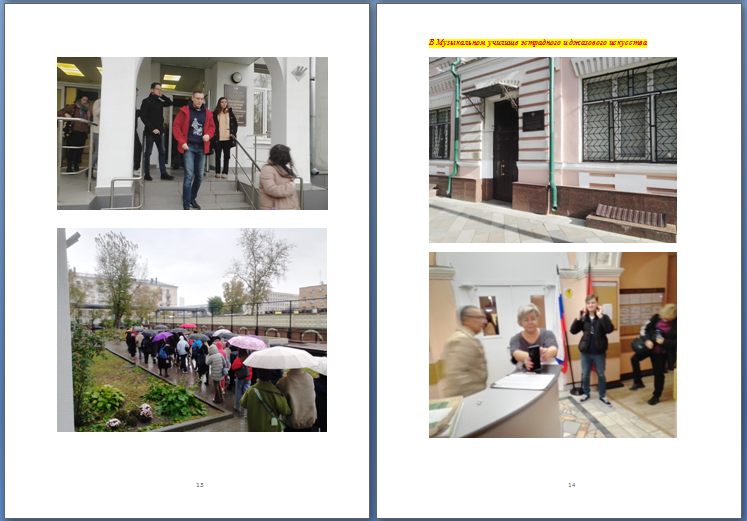 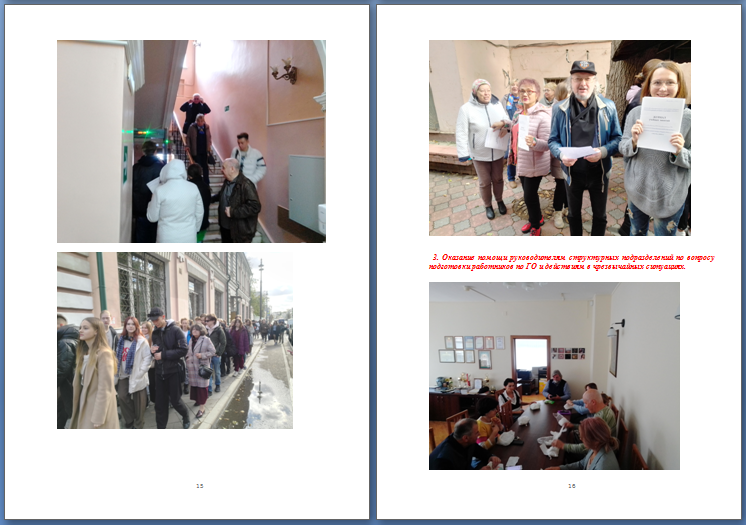 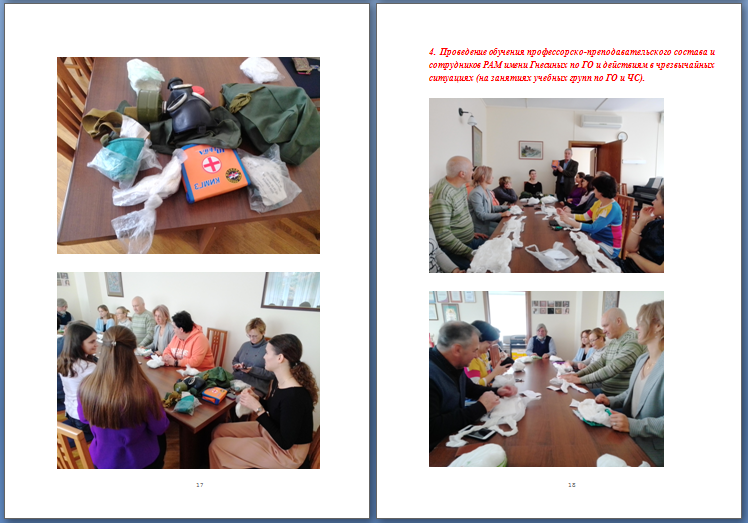 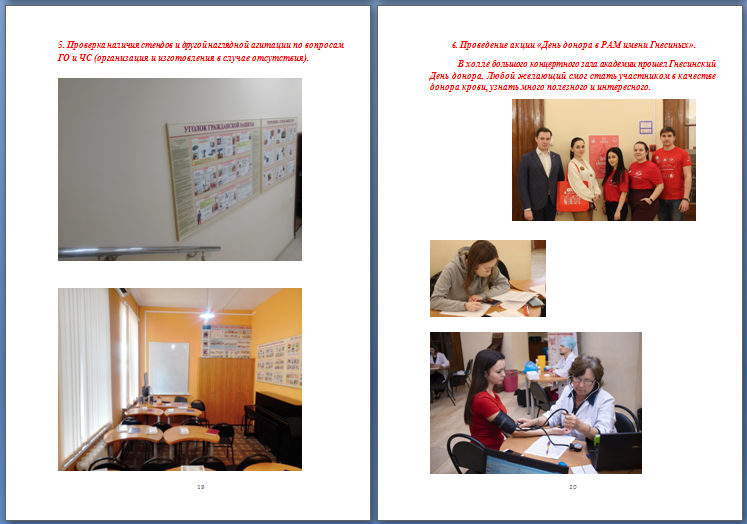 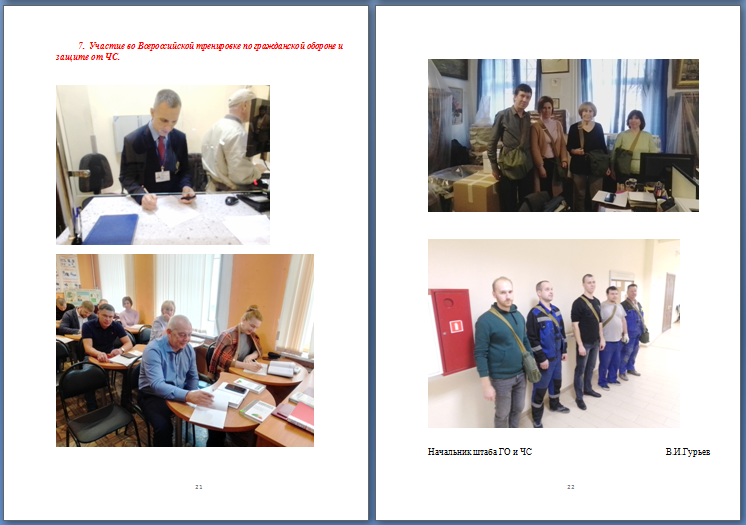